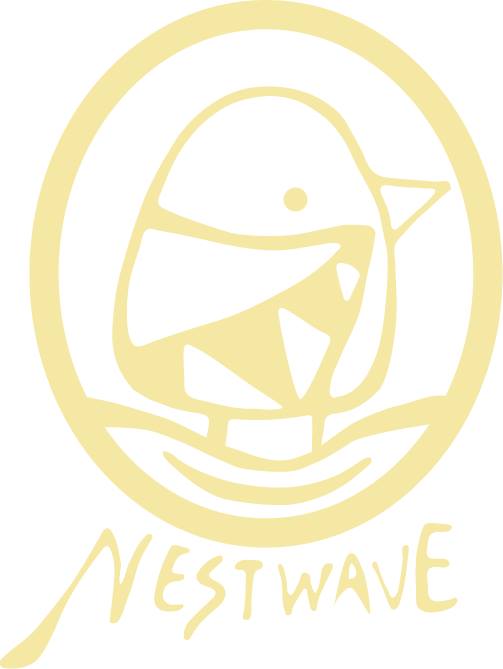 租屋博覽會
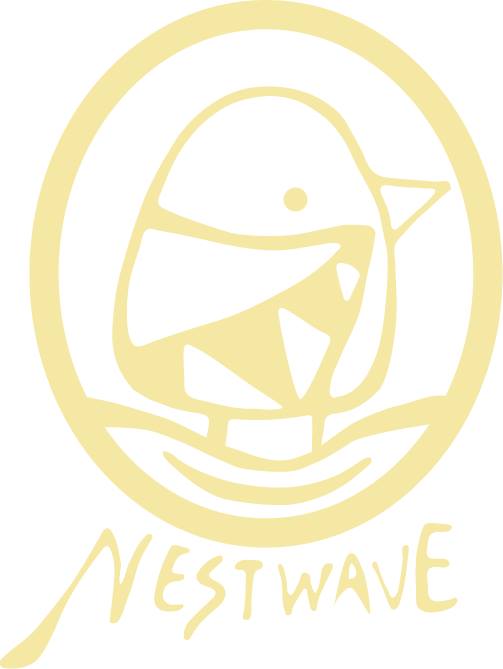 摘要
活動簡介
報名資格
活動時間／地點
當天需知
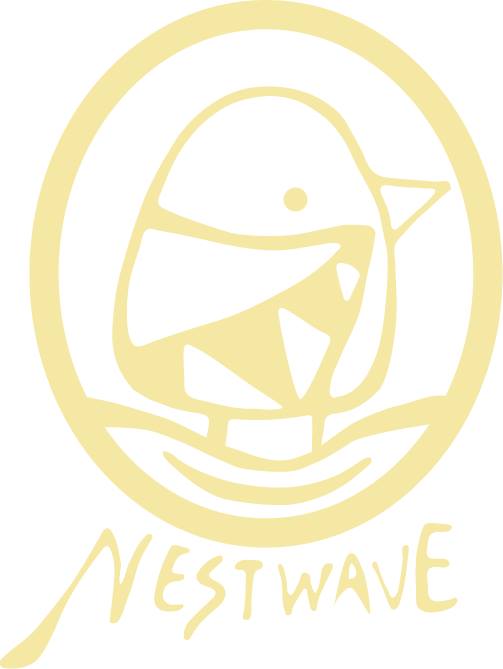 活動簡介
主旨：讓同學們能夠找到理想、又有校方認證過的安全房屋，也使房東們可以有管道地將自己的好房推薦給同學們
方式：舉辦博覽會，提供攤位給房東，讓房東與學生交流；製作活動小手冊，刊登房屋物件資訊
屆時將頒發「熱心參與房東感謝狀」
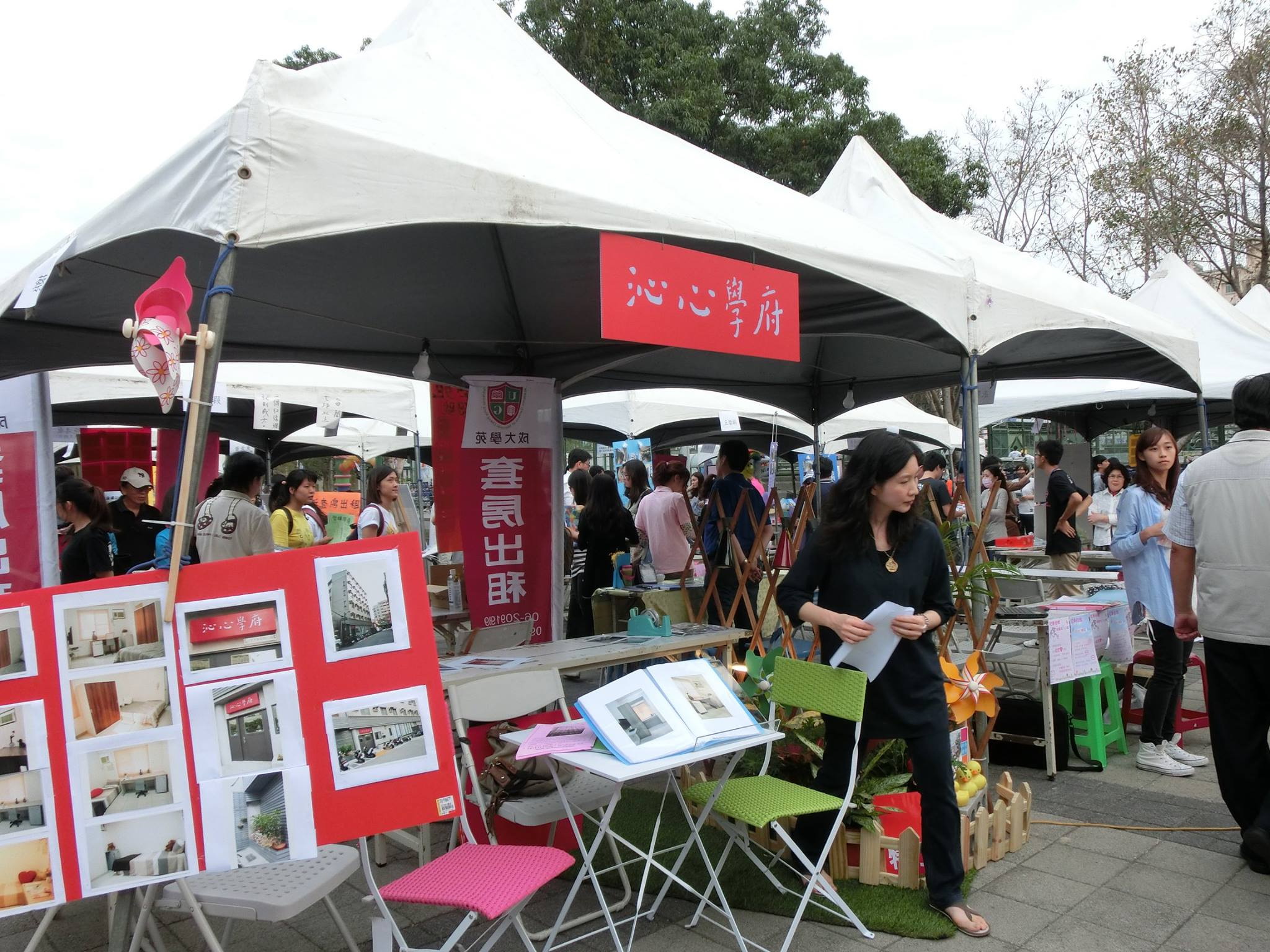 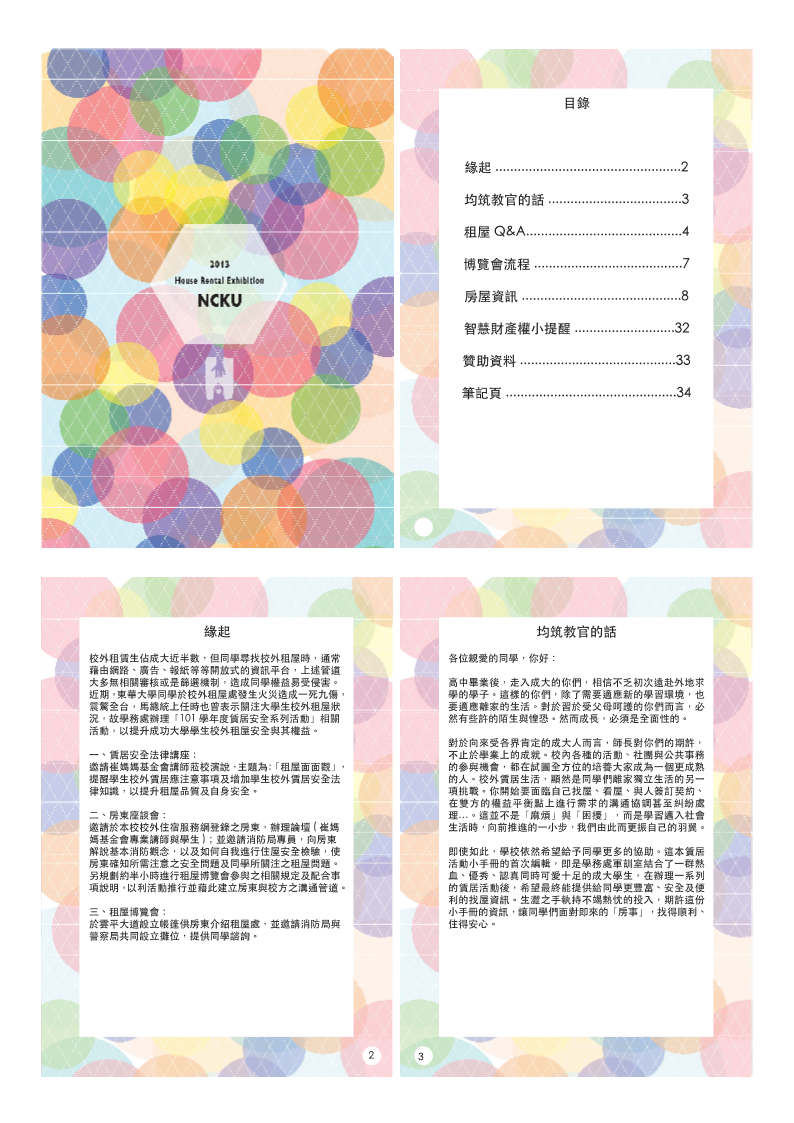 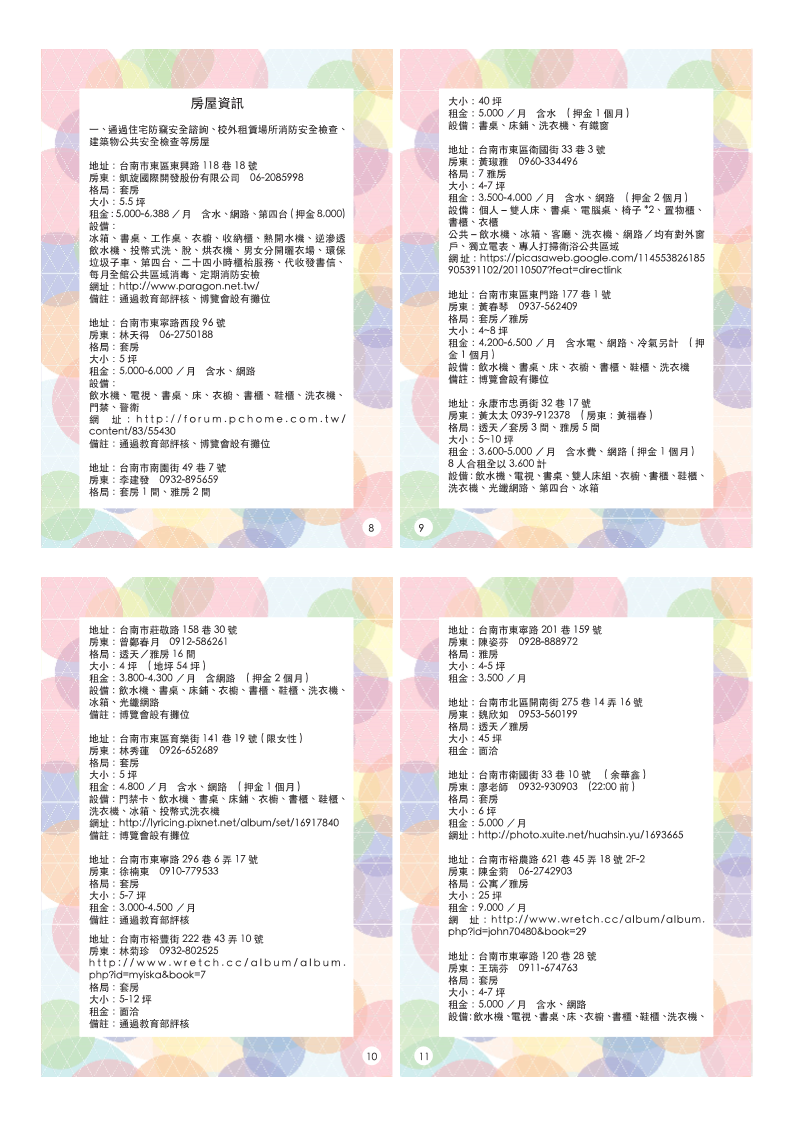 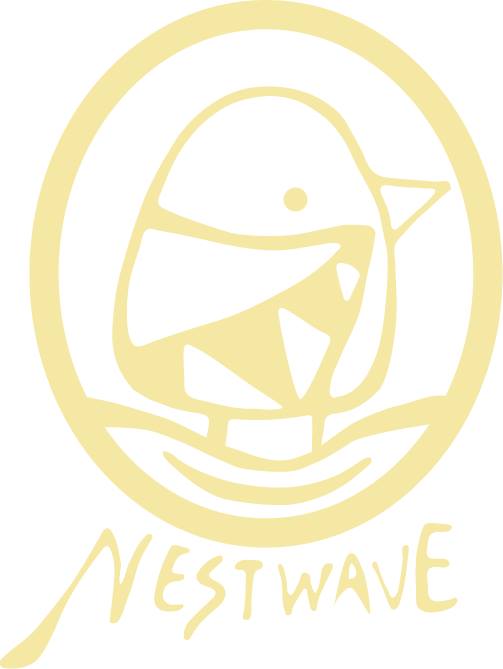 報名資格
在「國立成功大學學生校外住宿服務」網站上有登錄資料（系統介紹請見末尾）
並通過資料審核（需附上房屋所有權狀與身分證影本）

　　　　即可報名參加租屋博覽會。
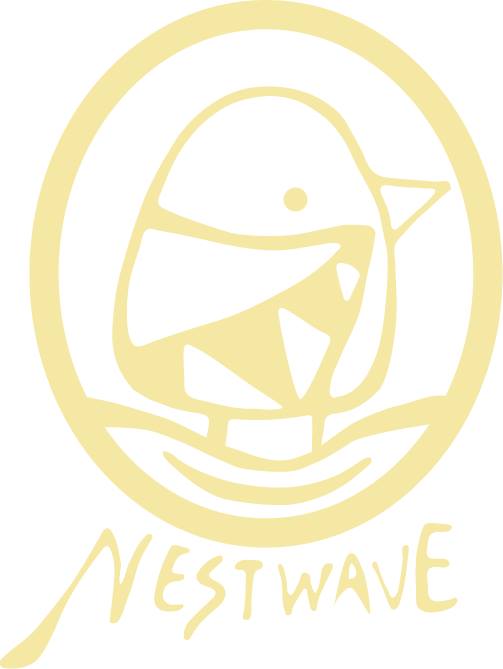 活動時間／地點
時間：３／２６　晚間五點到九點
分成兩時段（晚間五點到七點、七點到九點），可選擇都來或只選擇能來的時段
地點：學生活動中心前廣場（也就是本棟建築物外的廣場）
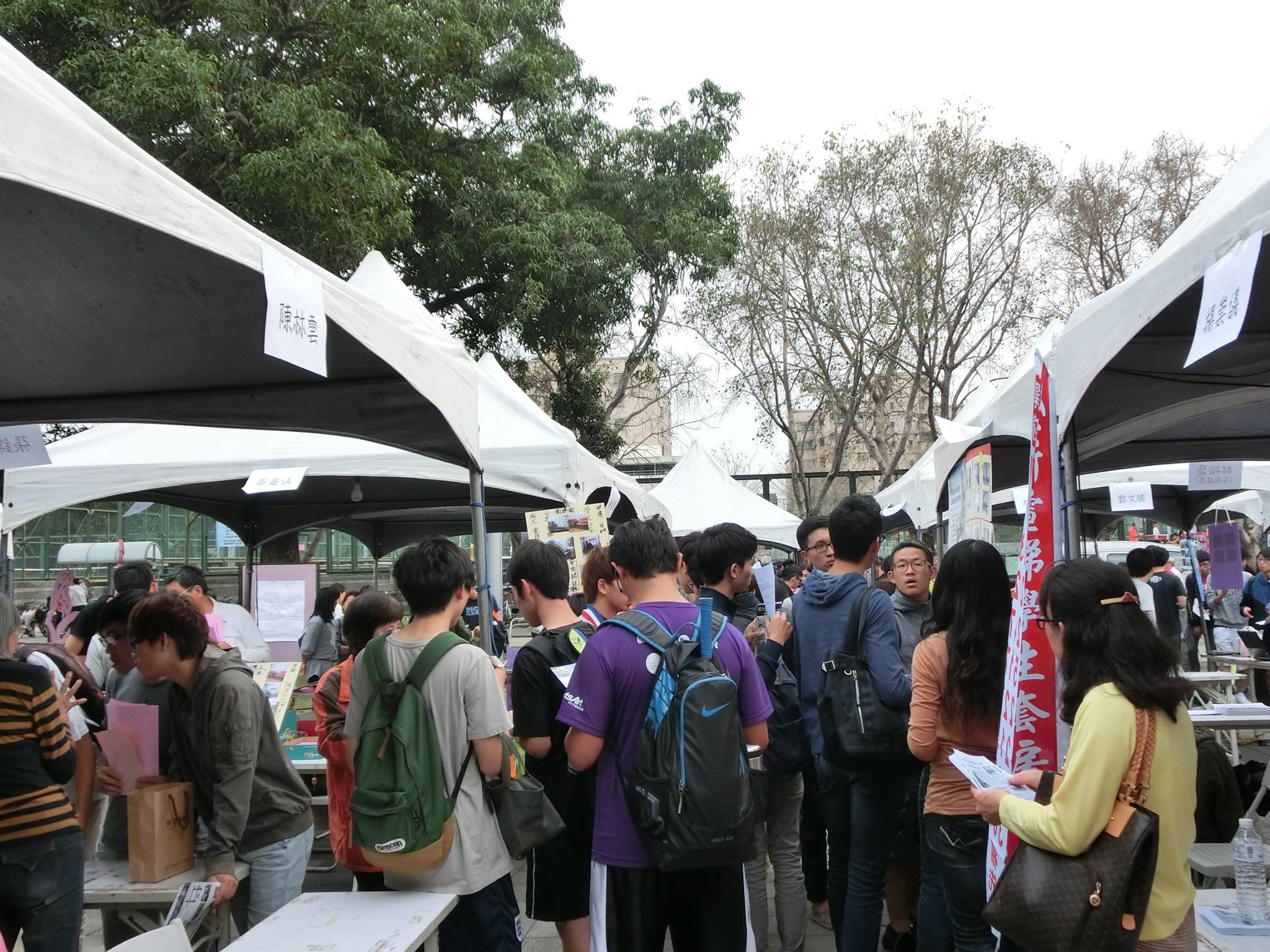 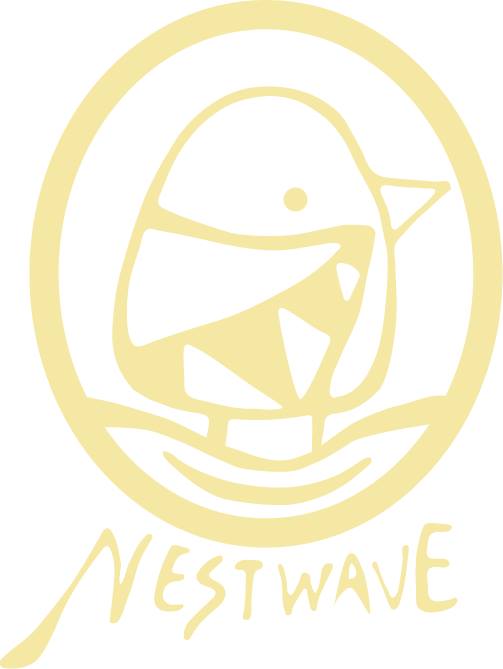 當天需知
將會提供攤位（包含一張桌子、兩張椅子、兩個插座）（如前面照片）
將提供一塊版子，供貼宣傳海報、照片
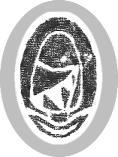 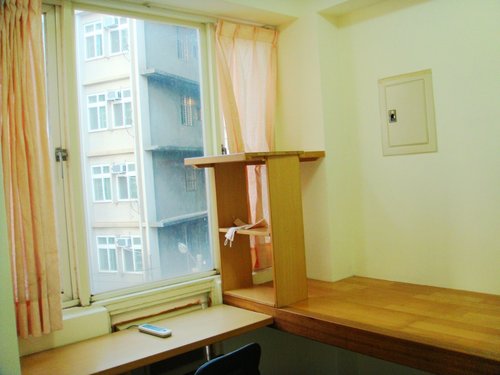 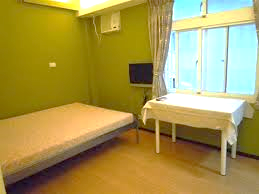 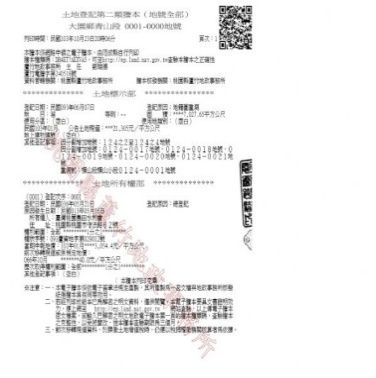 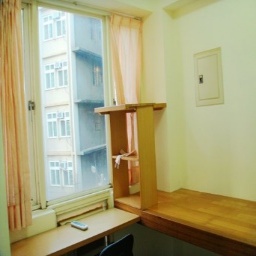 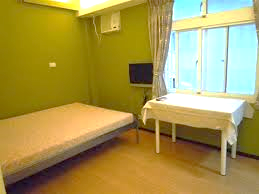 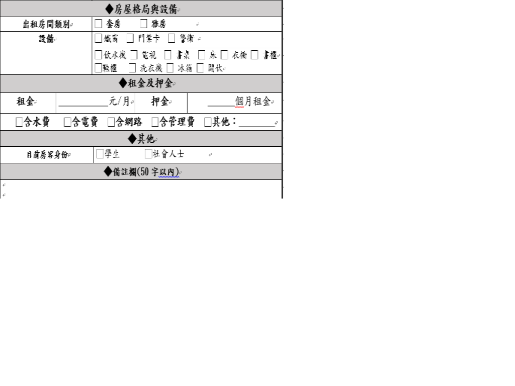 房屋特色、家具設備  
租金、水電網路相關費用 
交通狀況(地圖)、連絡方式
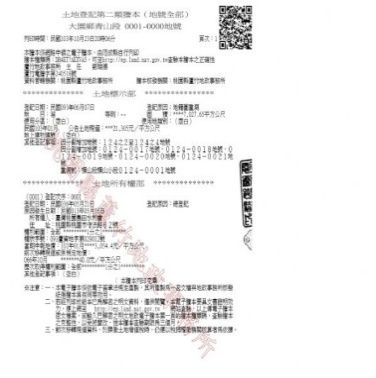 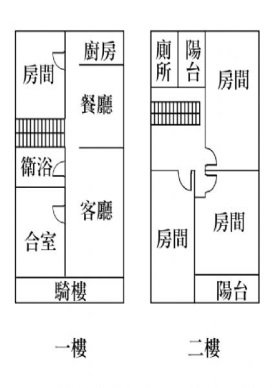 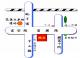 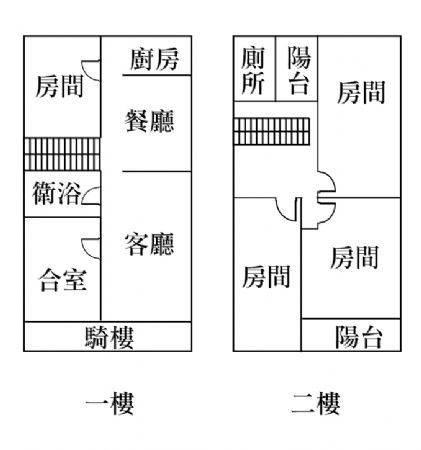 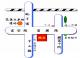 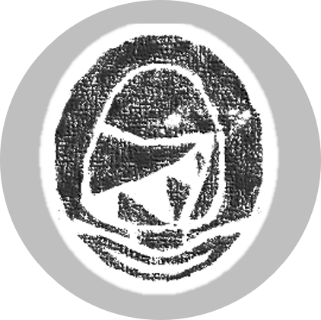 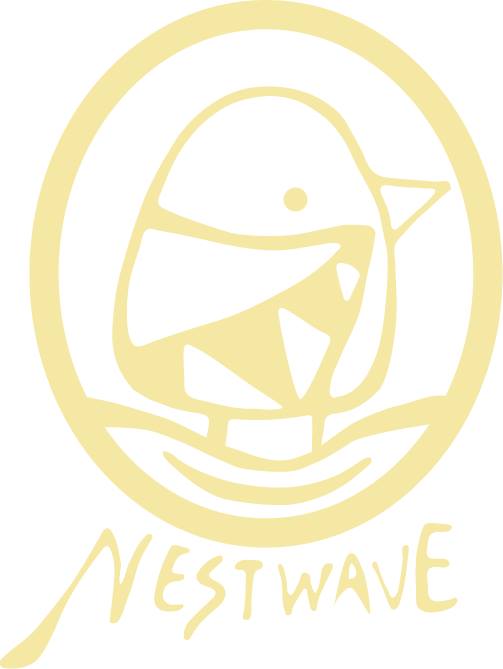 房東所需準備資料
宣傳單 
內容包括:（舉例）
租金、租屋地址、連絡電話
房屋格局(雅房、公寓、透天分區)
屋齡、室內坪數
提供設備(網路、冷氣、洗衣機、冰箱,,,等)
是否有附車位
對象限制(限男生、限女生)
消防安檢設備和逃生通道
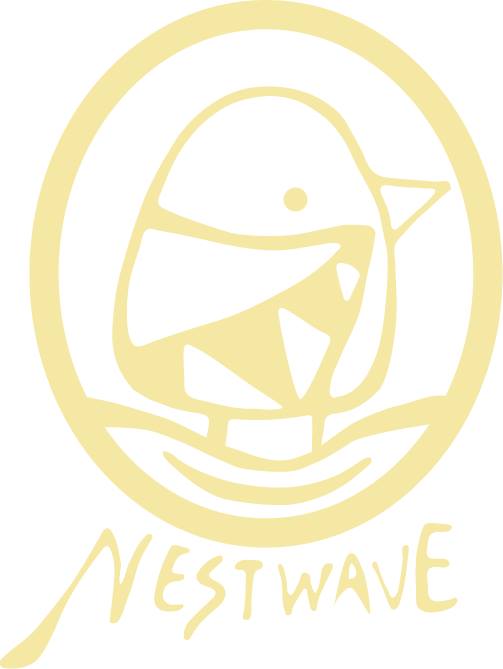 報告完畢
發問時間
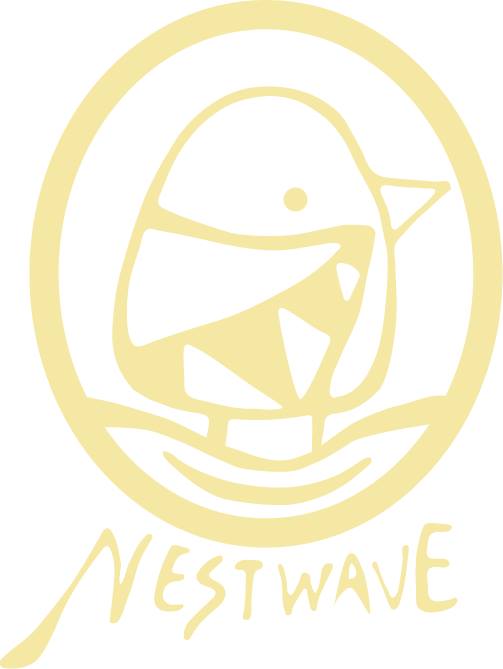 系統介紹
國立成功大學學生校外住宿服務
(http://dorm2.osa.ncku.edu.tw/)
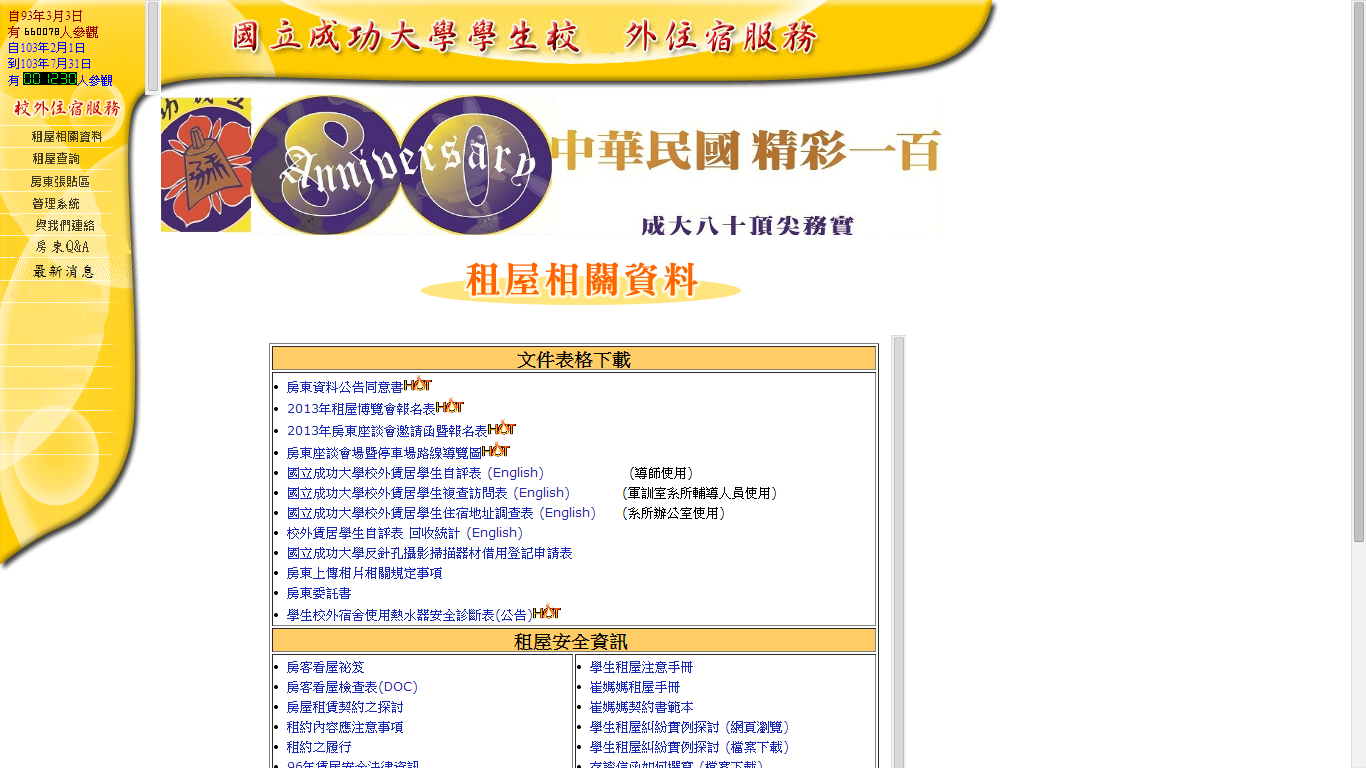 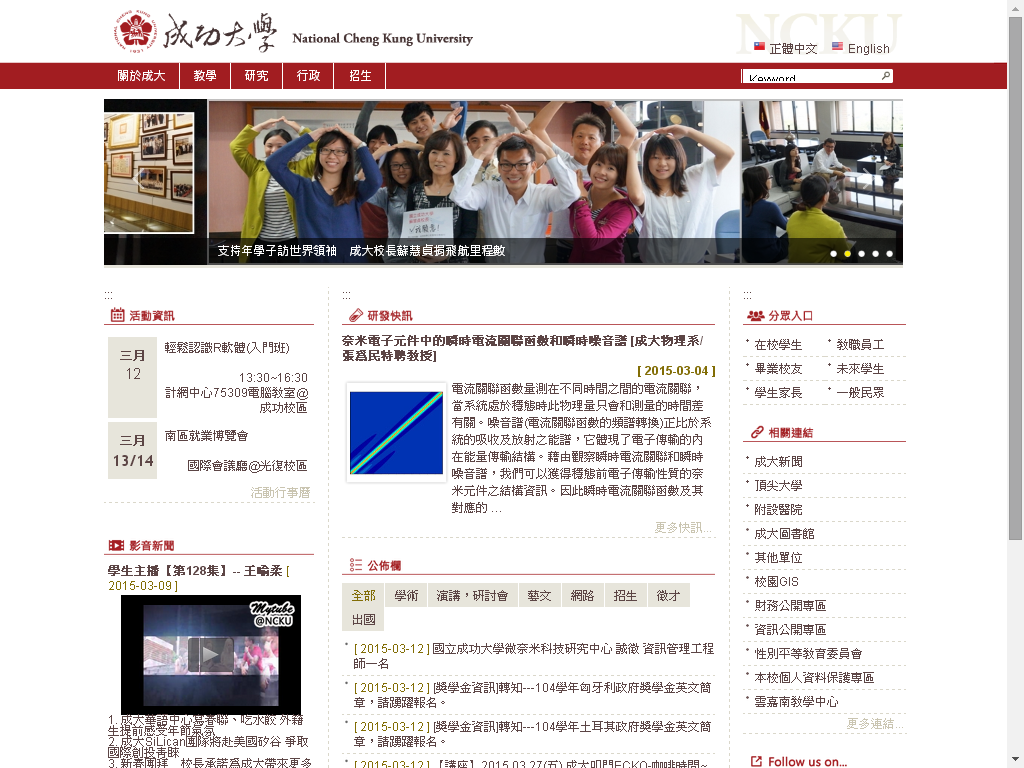 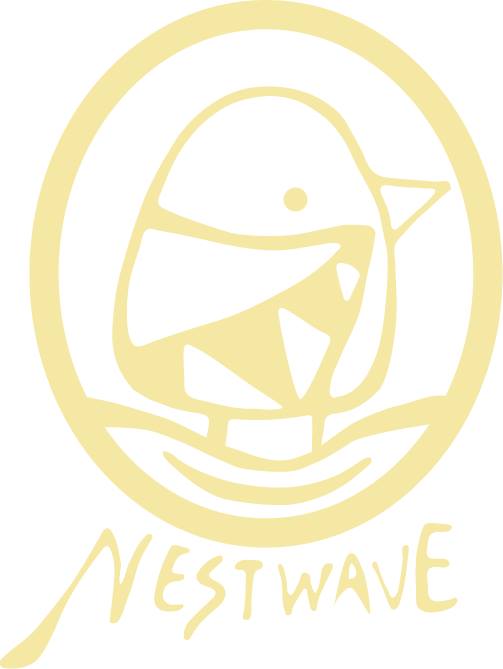 如果您從未在本校網站上刊登，則需要上網申請（請搜尋”國立成功大學學生校外住宿服務” ）
（或上本校官網，點選在校學生）
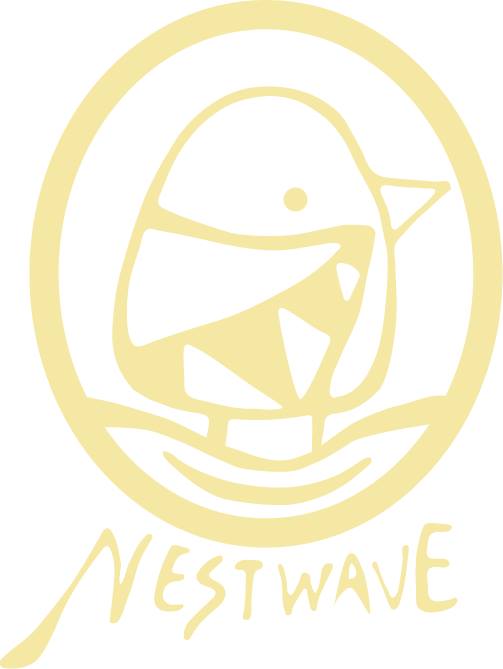 活動與生活＞＞租屋資訊
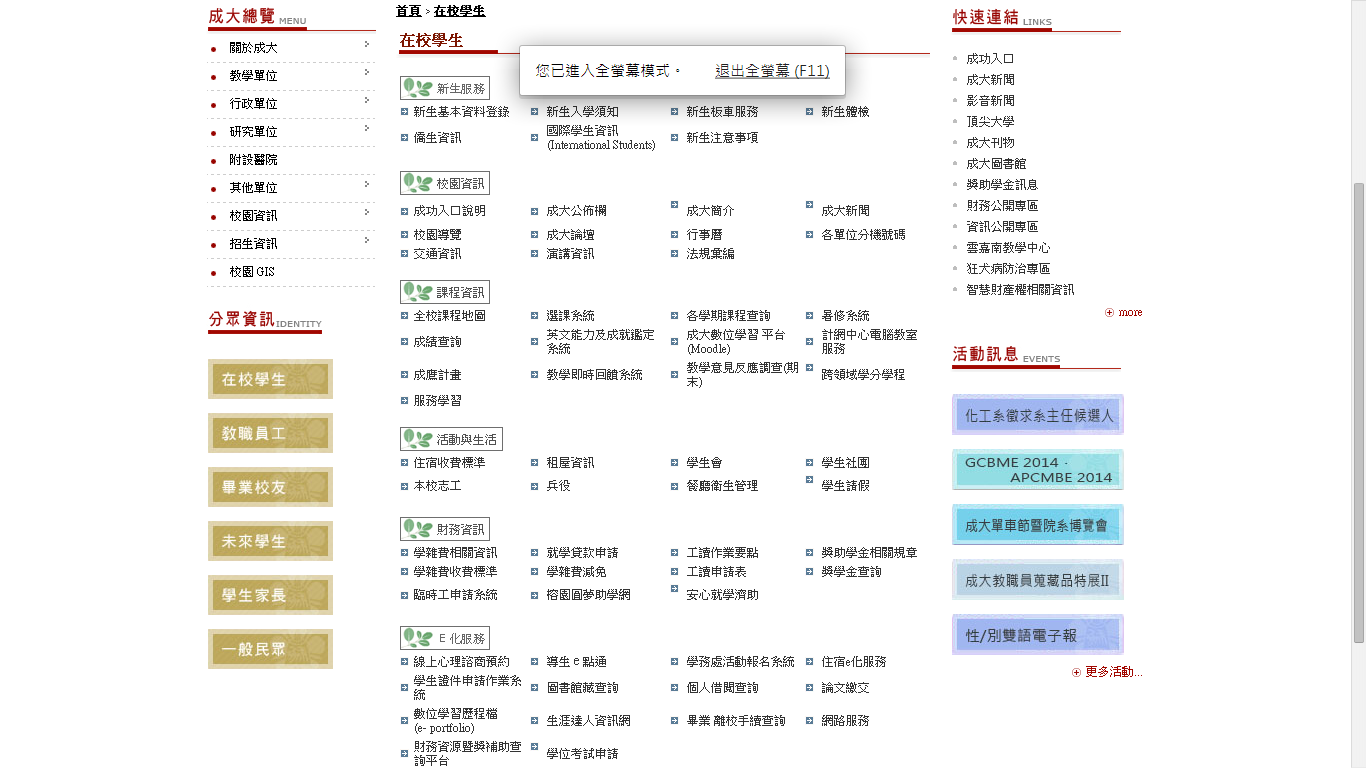 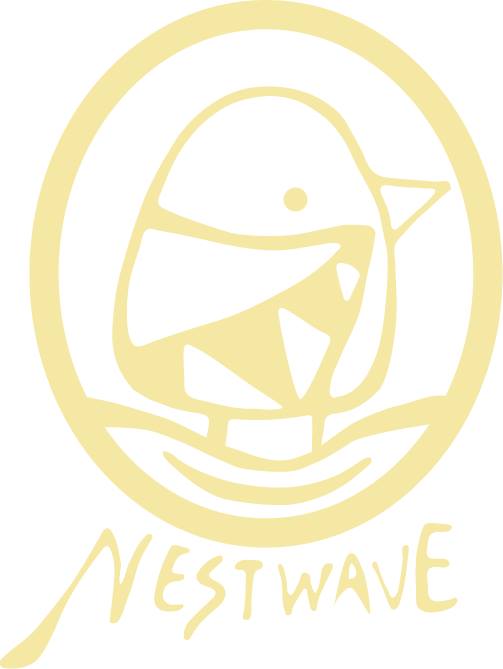 請點“房東由此進入”
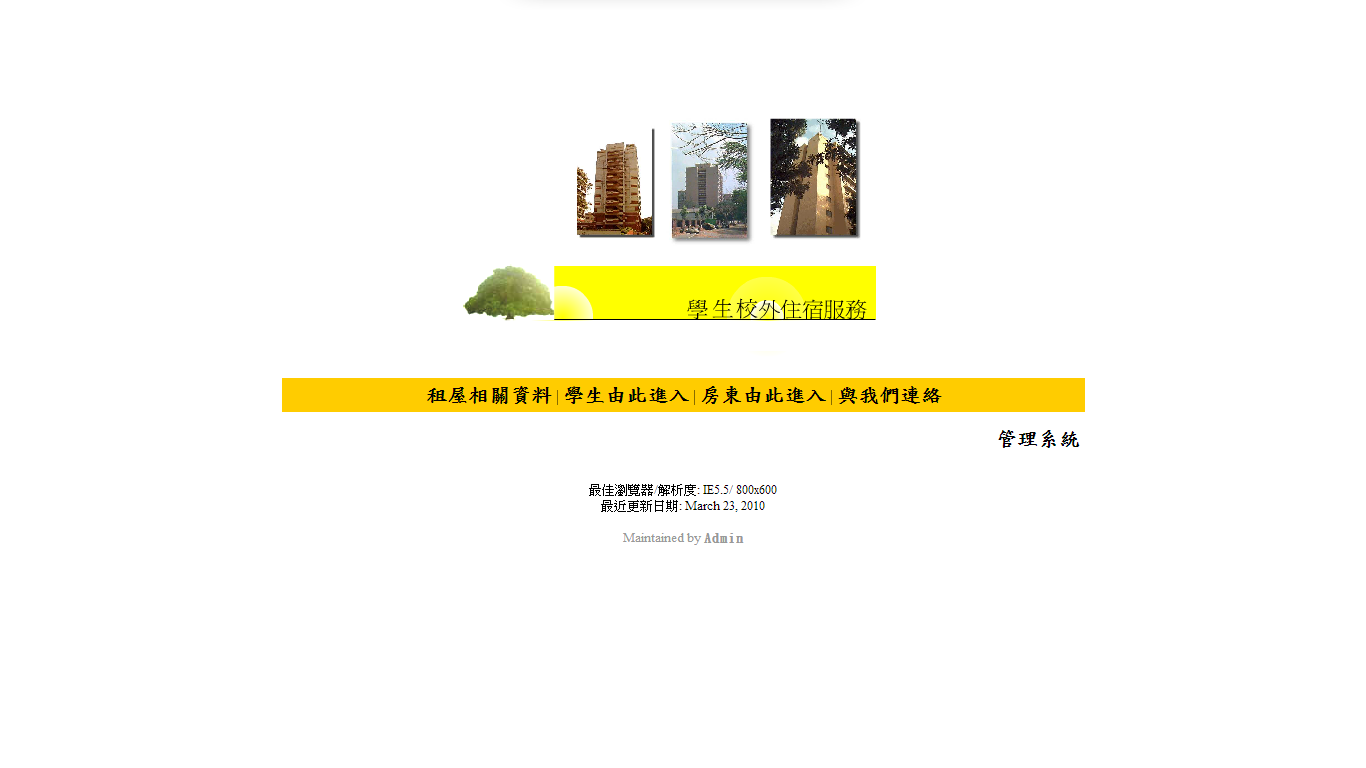 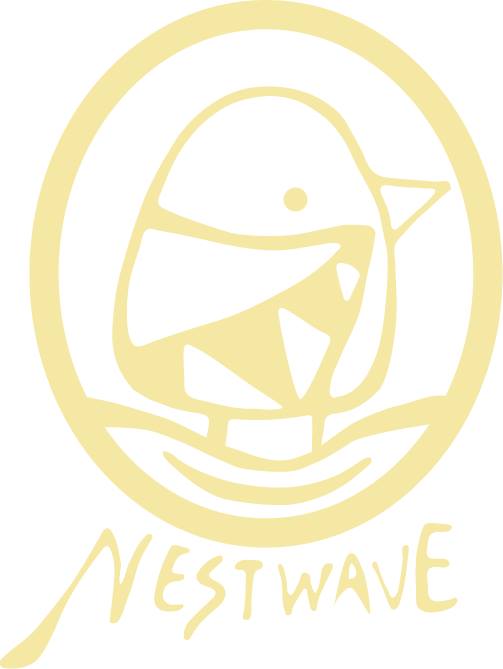 如果您從未在此網站上刊登，則點“新房東申請刊登”
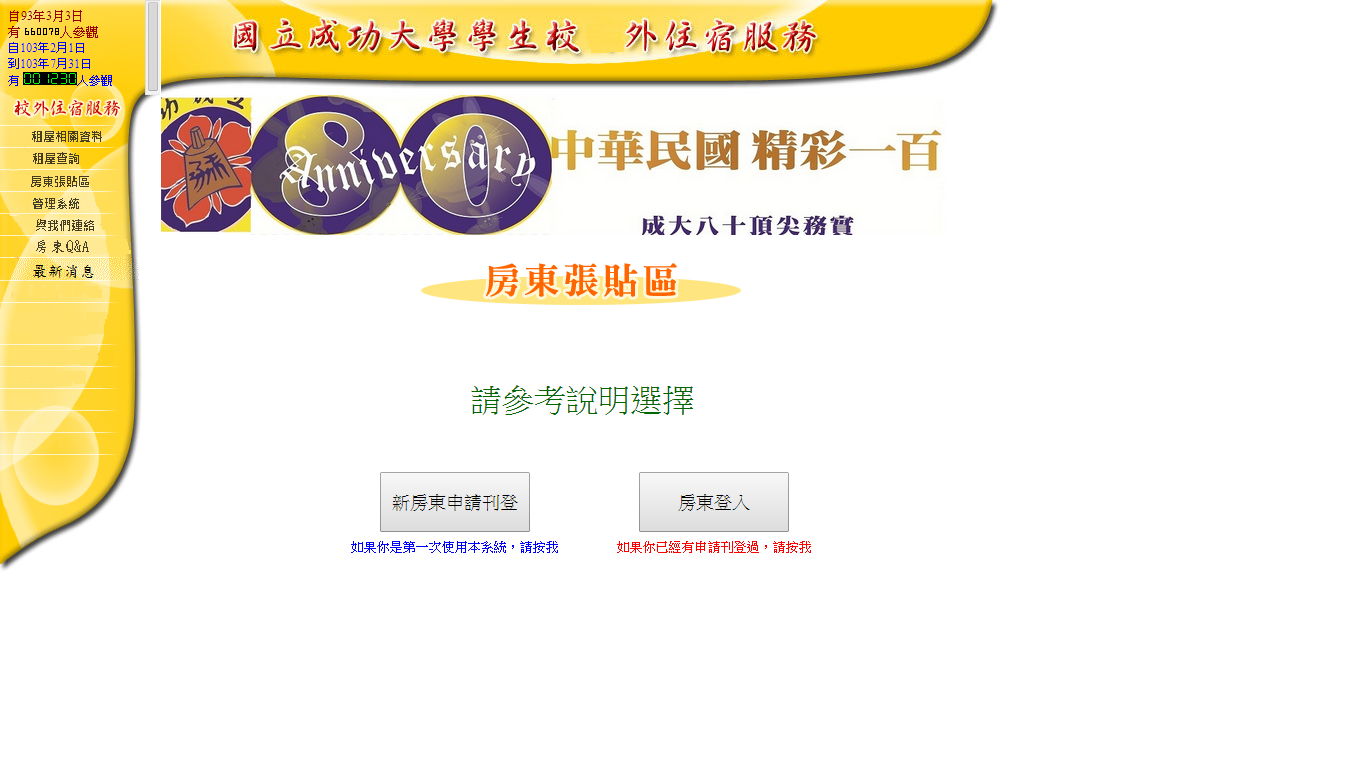 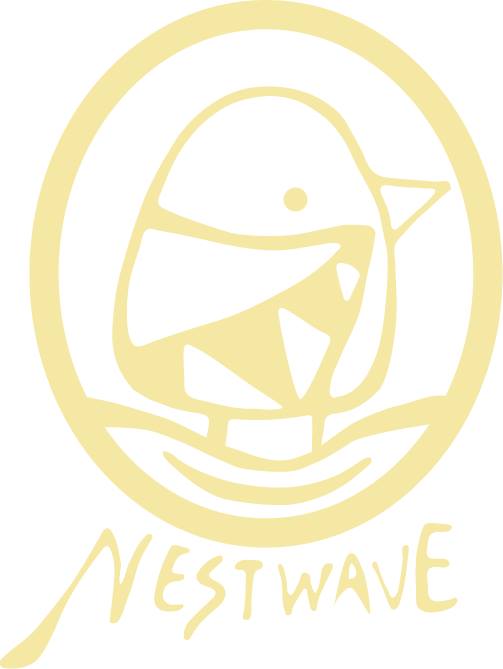 若您是新房東申請，將會出現以下頁面
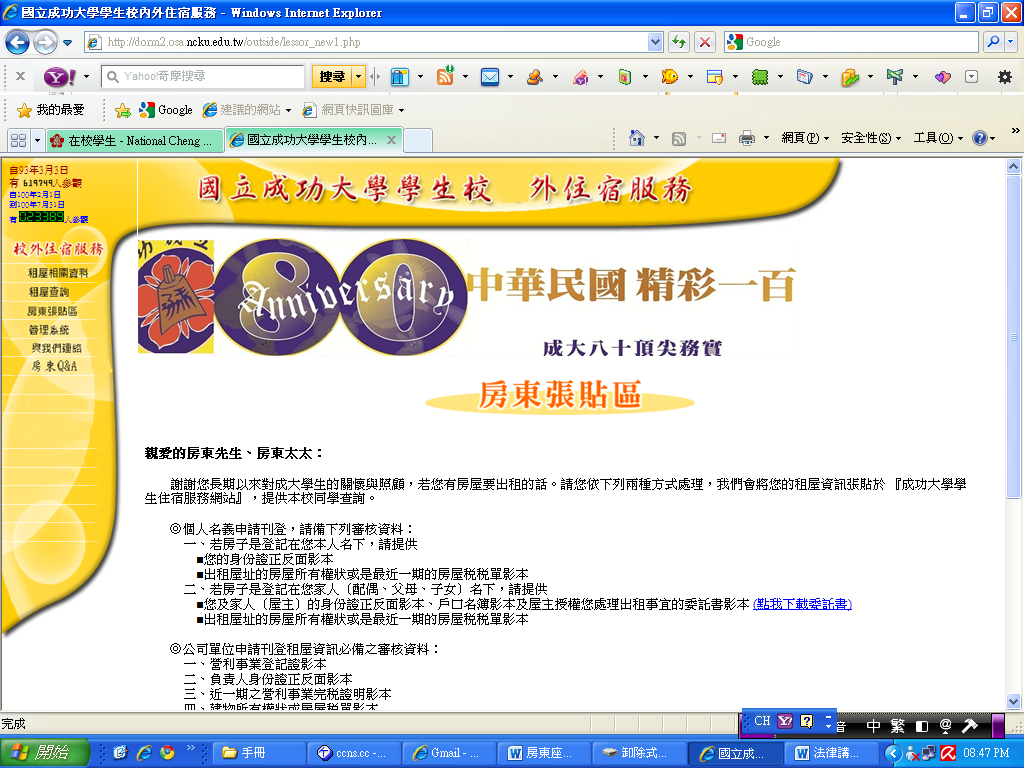 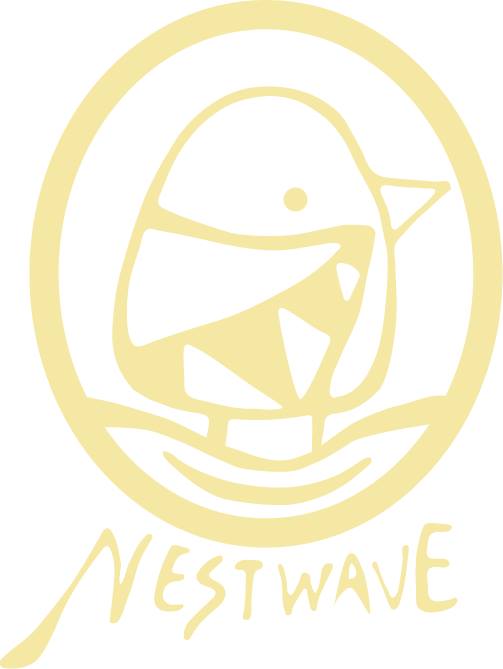 閱讀完畢後，點選“已了解“
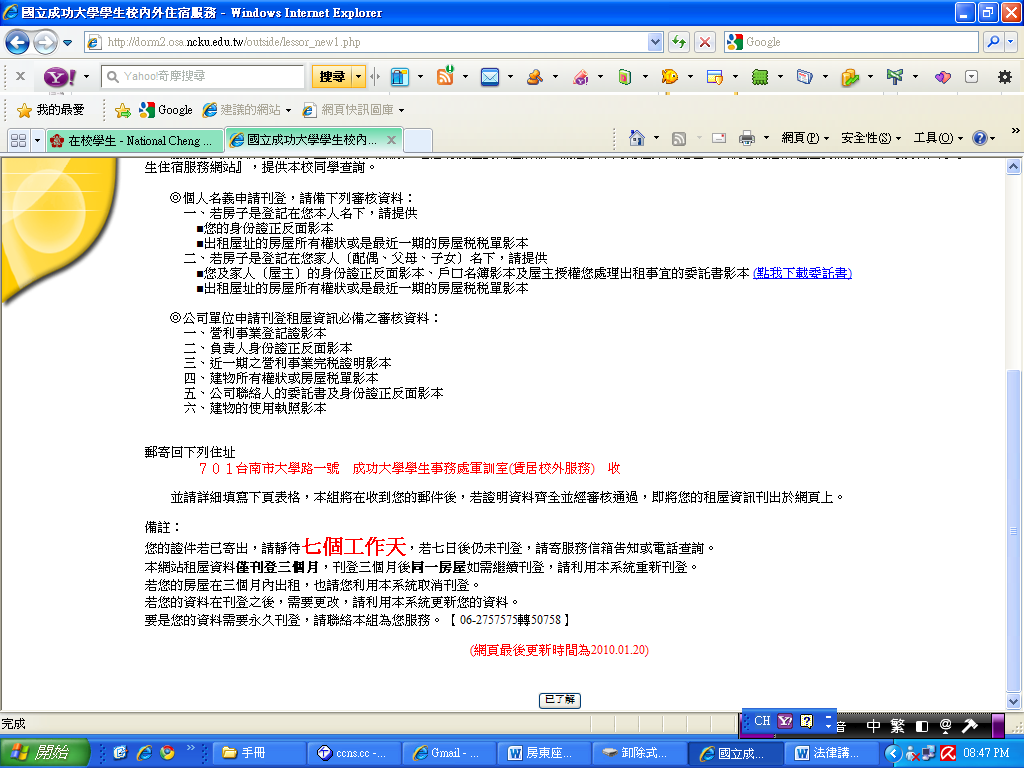 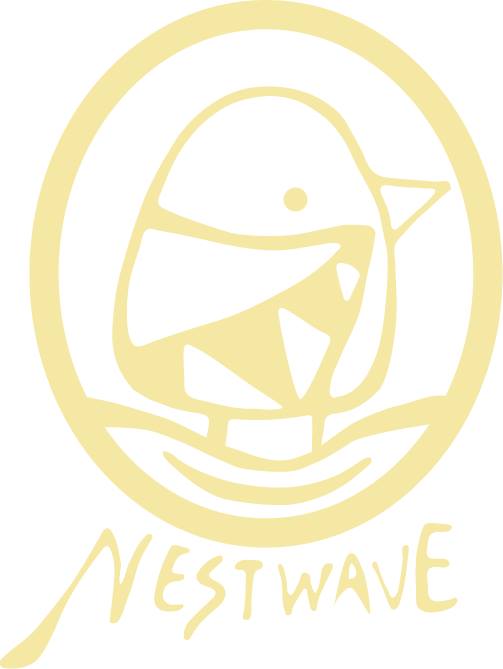 請填寫基本資料
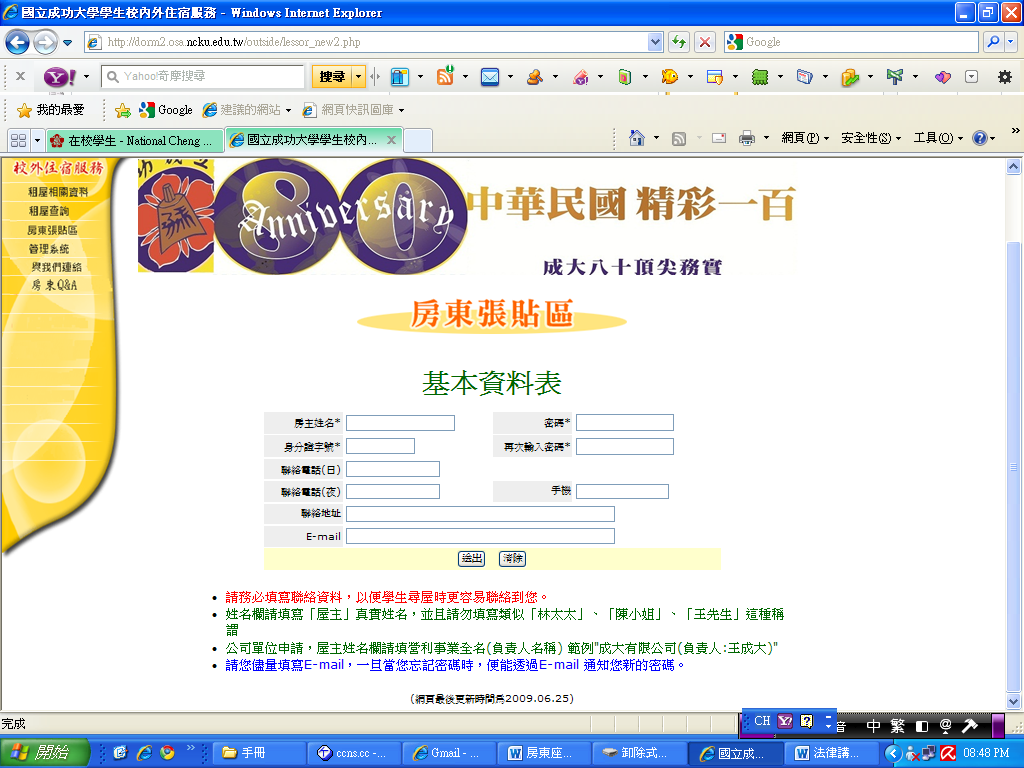 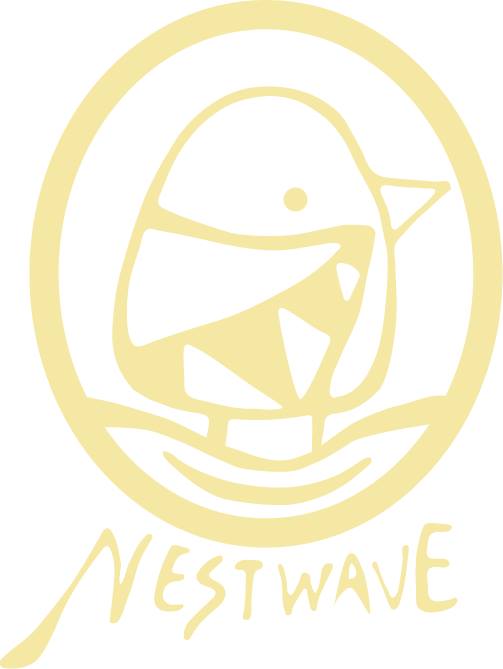 再次確認基本資料是否無誤
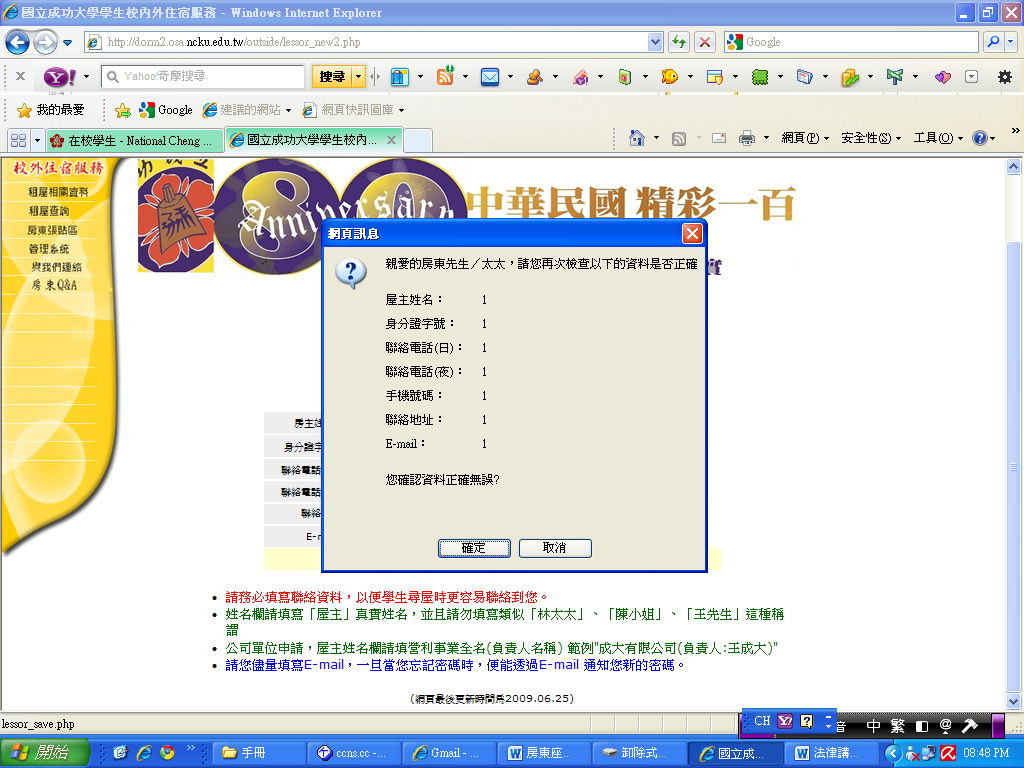 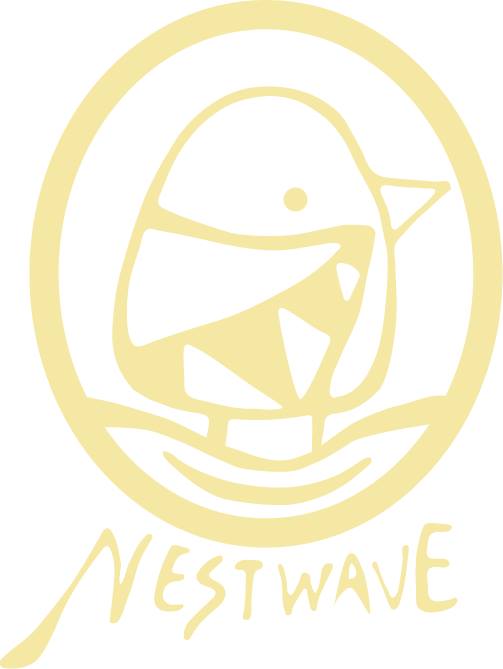 您可以開始張貼房屋的資訊了
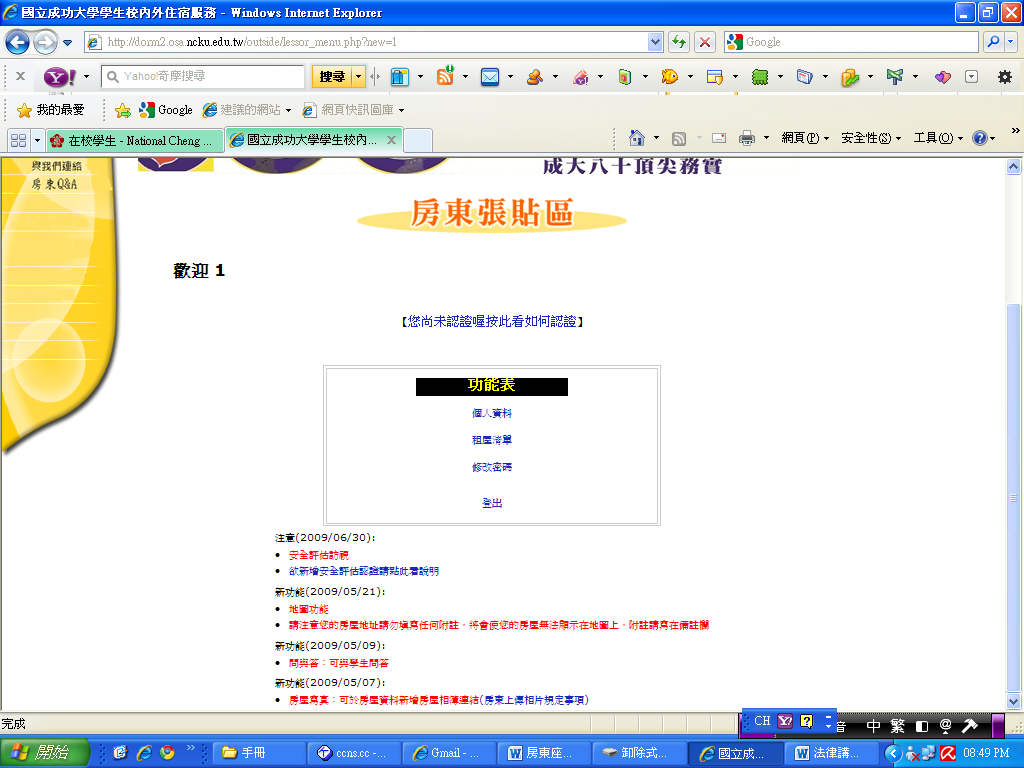